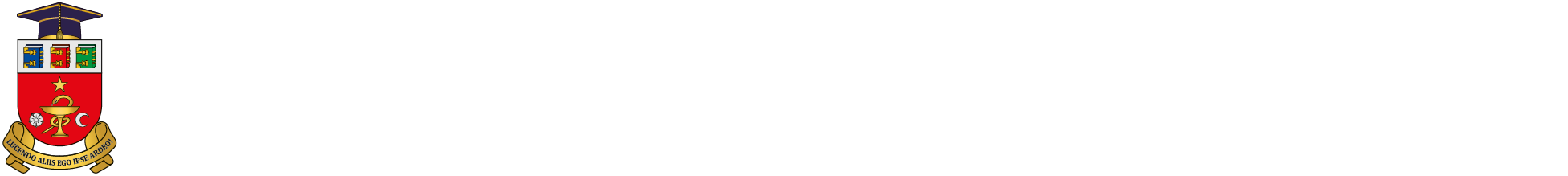 Titlul prezentării
Prenume și Nume,
titlul știinţific și didactic,
funcţia/statutul academic, anul de studii 
(de ex. student, medic-rezident, student-doctorand, anul II),
denumirea subdiviziunii universitare/facultății/specialității
[Speaker Notes: De ex. 
Maria Ciolacu,
dr. hab. șt. med., profesor universitar,
Catedra de anatomie a omului

Ion Balan,
dr. șt. med., conferențiar universitar,
Catedra de chirurgie

Ana Rusu,
asistent universitar,
Catedra de biochimie

Mihai Boldescu,
student, anul II,
Facultatea de Medicină nr. 1

Radu Dabija,
student-doctorand, anul I,
Cardiologie,
Școala doctorală în domeniul 
științe medicale

Lucia Foca,
medic-rezident, anul III,
Chirurgie generală,
Facultatea de Rezidențiat]